Towards compositional simulation in OPM
Tor Harald Sandve, Trine Mykkeltvedt
OPM Summit 2022, Trondheim
Towards compositional two phase multi-component framework
When an accurate description of dissolution and mixing processes is important to understand and predict the flow system	(CO2 injection in depleted reservoirs, CO2 impurities, …)
Towards compositional two phase multi-component framework
When an accurate description of dissolution and mixing processes is important to understand and predict the flow system	(CO2 injection in depleted reservoirs, CO2 impurities, …)
STEPS TO BE INCLUDED IN THE OPM SIMULATOR
Towards compositional two phase multi-component framework
When an accurate description of dissolution and mixing processes is important to understand and predict the flow system	(CO2 injection in depleted reservoirs, CO2 impurities, …)
STEPS TO BE INCLUDED IN THE OPM SIMULATOR
Implement and test a flash calculation (ptflash) in opm-material using the EoS framework (Peng-Robinson for cubic EoS)
HPC Gt phase I ++NORCE + SINTEF

@atgeirr, @GitPaean, @hnil,  @moyner, @svenn-t, @totto82, @trinemykk
opm-material :
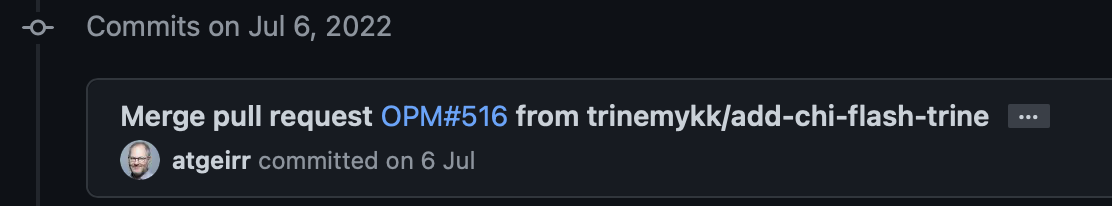 Tested and verified that the flash gives the same output for two different compositions
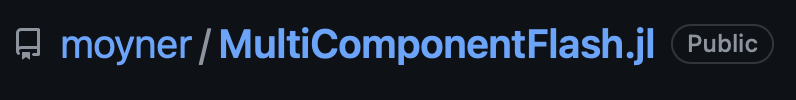 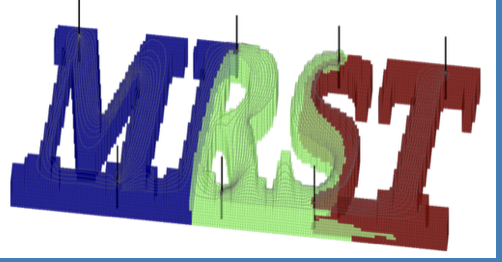 module: compositional
[Speaker Notes: This was a joint effort in the spring, between developers at SINTEF and NORCE. Using the overall composional framework, wit pressure and n-1 overall compositions as primary variables.
Uses PR in the cubic EoS
Michelsen stability test]
Towards compositional two phase multi-component framework
When an accurate description of dissolution and mixing processes is important to understand and predict the flow system	(CO2 injection in depleted reservoirs, CO2 impurities, …)
STEPS TO BE INCLUDED IN THE OPM SIMULATOR
Implement and test a flash calculation (ptflash) in opm-material using the EoS framework (Peng-Robinson for cubic EoS)
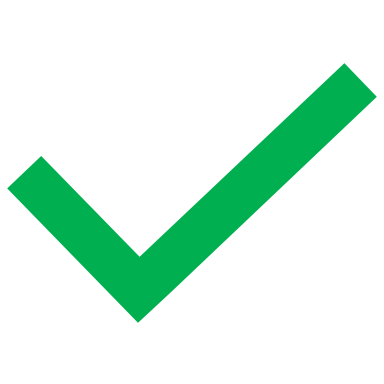 Towards compositional two phase multi-component framework
When an accurate description of dissolution and mixing processes is important to understand and predict the flow system	(CO2 injection in depleted reservoirs, CO2 impurities, …)
STEPS TO BE INCLUDED IN THE OPM SIMULATOR
Implement and test a flash calculation (ptflash) in opm-material using the EoS framework (Peng-Robinson for cubic EoS)
Connect and use the flash and the EoS framework ton run on simple testcases in opm-models
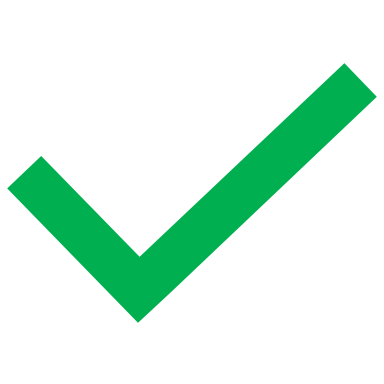 Towards compositional two phase multi-component framework
When an accurate description of dissolution and mixing processes is important to understand and predict the flow system	(CO2 injection in depleted reservoirs, CO2 impurities, …)
STEPS TO BE INCLUDED IN THE OPM SIMULATOR
Implement and test a flash calculation (ptflash) in opm-material using the EoS framework (Peng-Robinson for cubic EoS)
Connect and use the flash and the EoS framework ton run on simple testcases in opm-models
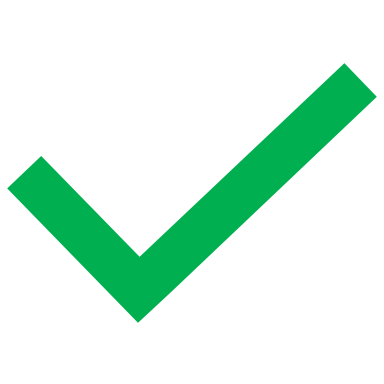 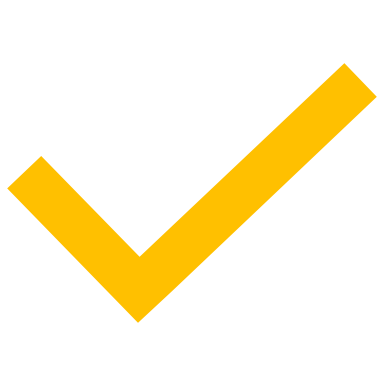 https://github.com/trinemykk/opm-models/tree/ptflash
-  Needs to be made robust, tested and verified
[Speaker Notes: We have issues with the derivatives of the pressure suddenly becoming very large etc. simply crashes for some compositions after some time, even tgough the flash now is verified. Have not spent time to fix this after the flash was merged before summer.]
Towards compositional two phase multi-component framework
When an accurate description of dissolution and mixing processes is important to understand and predict the flow system	(CO2 injection in depleted reservoirs, CO2 impurities, …)
STEPS TO BE INCLUDED IN THE OPM SIMULATOR
Implement and test a flash calculation (ptflash) in opm-material using the EoS framework (Peng-Robinson for cubic EoS)
Connect and use the flash and the EoS framework ton run on simple testcases in opm-models
Integrate in FLOW (?)
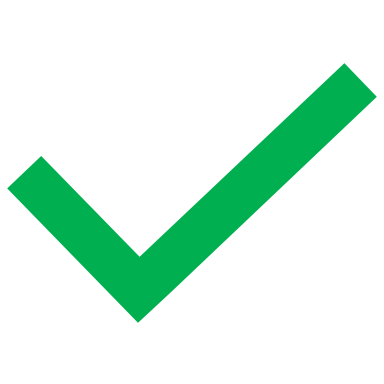 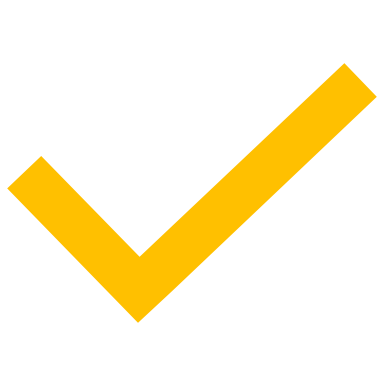 Discussion
What are the next step(s) ?
FLOW ?
Compositional “light” ?
What are the challenges ? @moyner probably has input here
Robustness (currently a challenge in opm-models)
Well model
What can be of special importance for CO2 applications ?
Phase stability test including capillary pressure ? Other EoS framework things ?
What to do about the water phase ?
[Speaker Notes: “light” :  (only use the flash instead of tabulated values in the BO framework)?
Challenges_ olav har mange erfaringer frå sin mrst og Julia implementering]